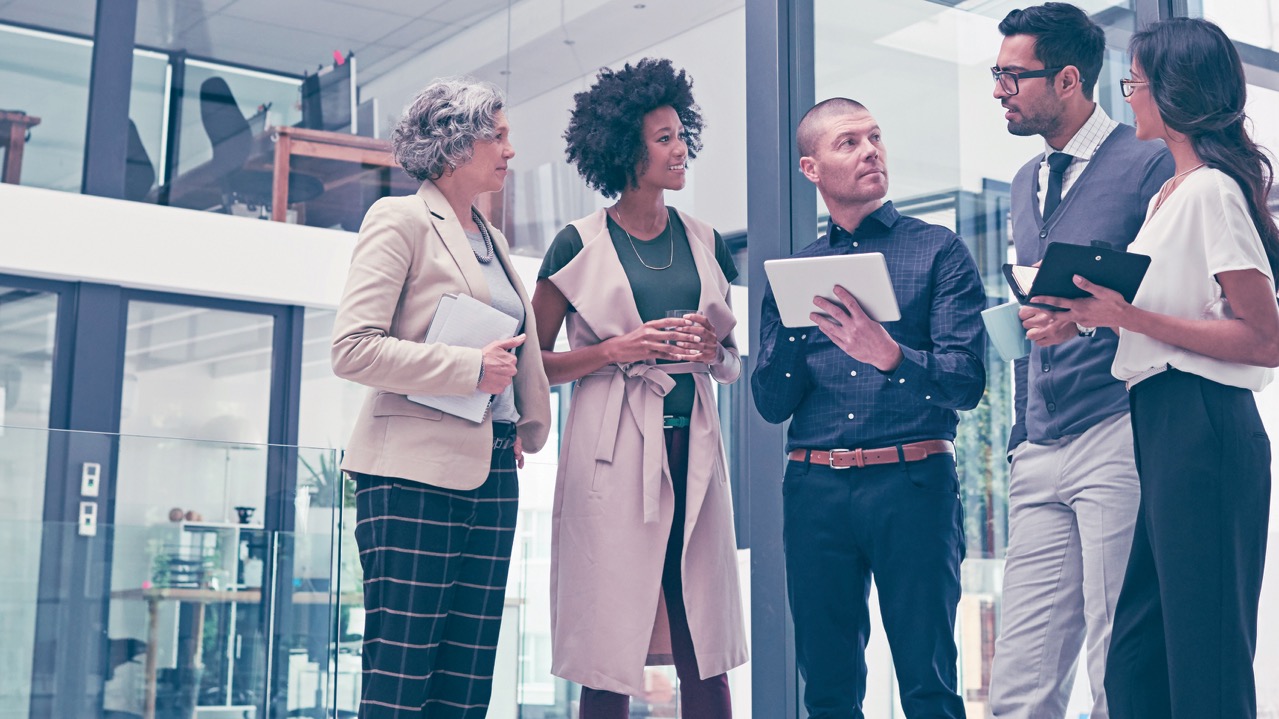 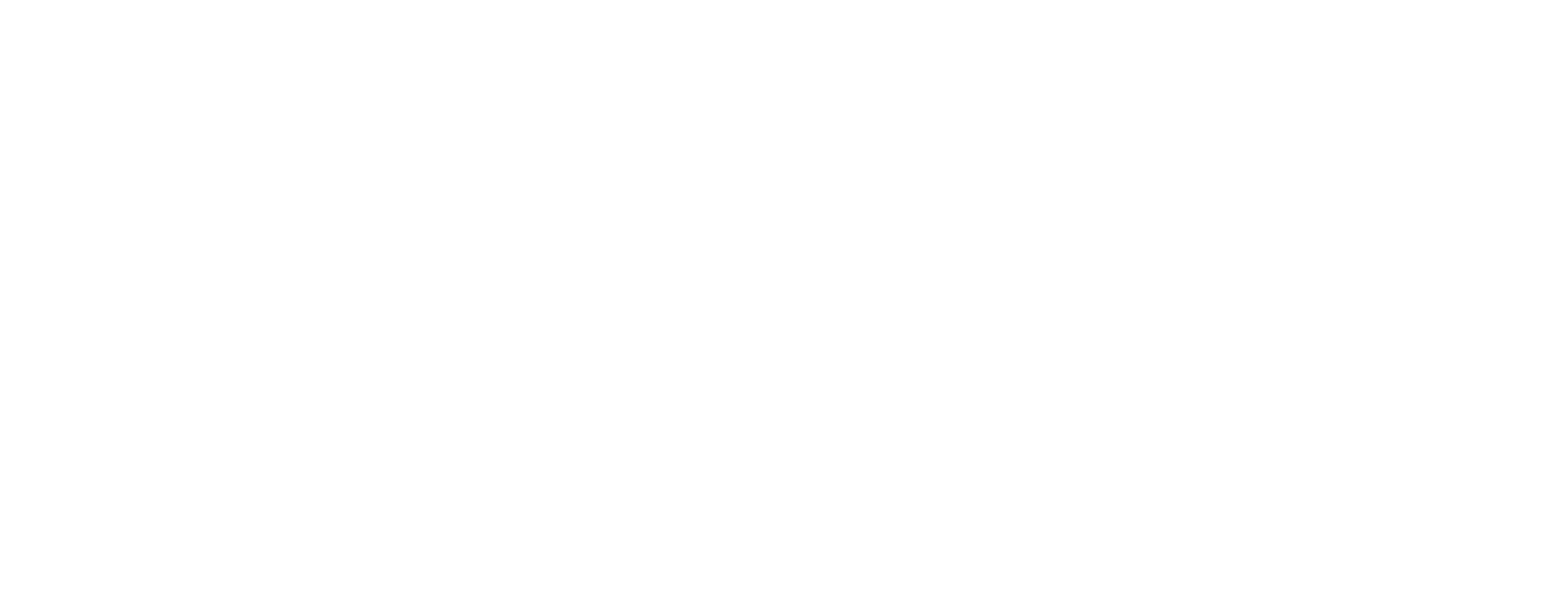 Presentation Title Goes Here
SHAPING THE FUTURE OF CONNECTIVITY.
v
CONFIDENTIAL   |   © 2022 Society of Cable Telecommunications Engineers, Inc. a subsidiary of CableLabs.  |   scte.org
[Speaker Notes: Cover Opt 1 (delete other options that are not being used)
Delete any content areas you do not need.]
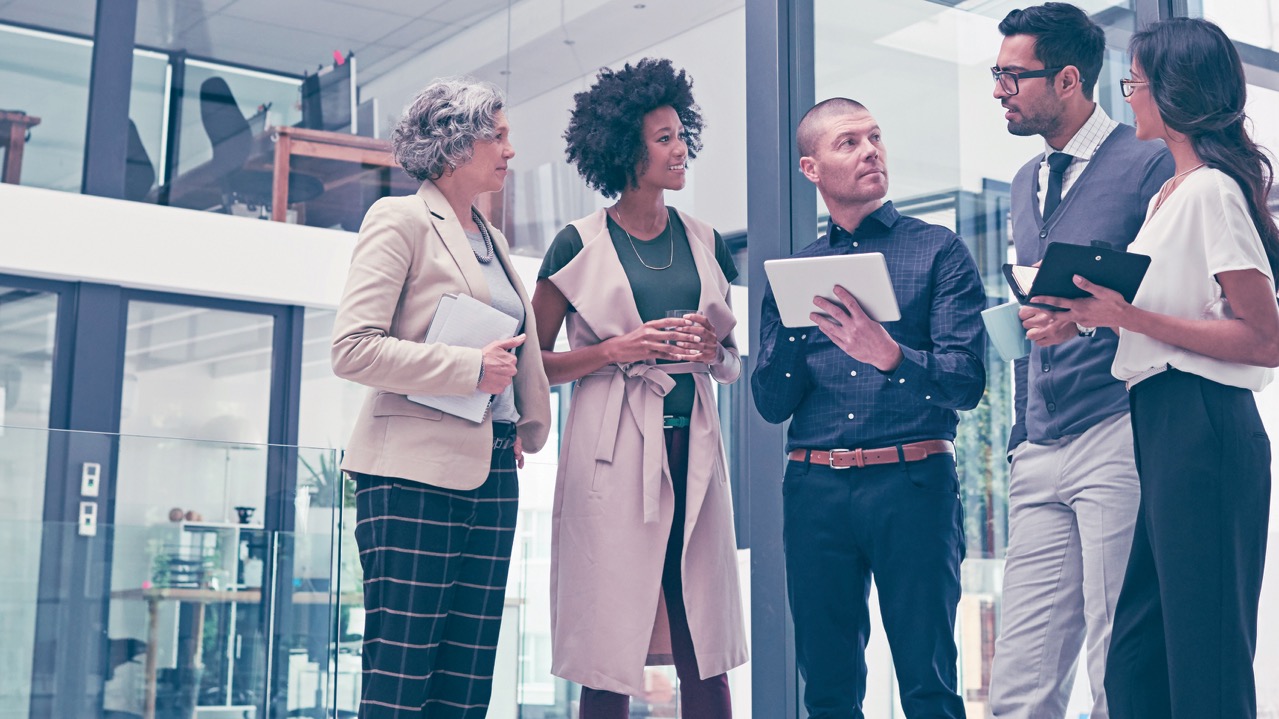 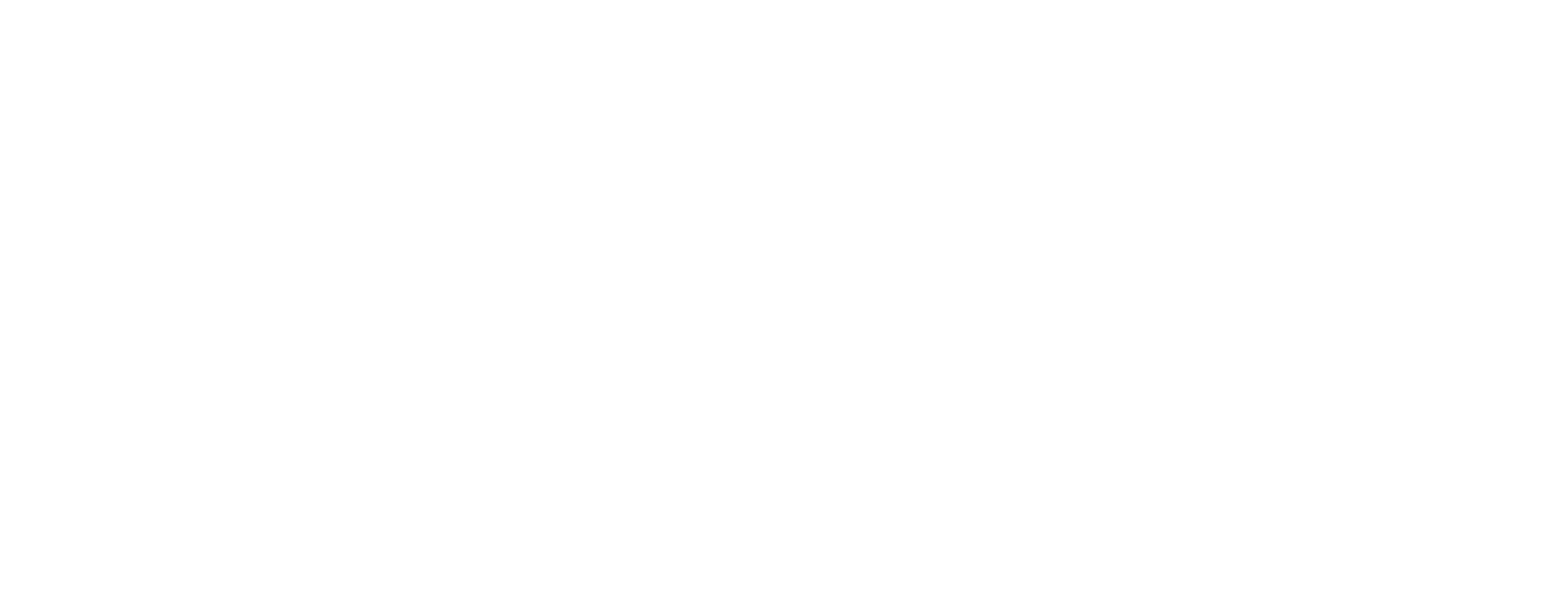 Presentation Title Goes Here
Presenter: First Last
Day, Month 00, 0000
00:00 pm – 00:00 pm ET (00:00 am PT)
SHAPING THE FUTURE OF CONNECTIVITY.
v
CONFIDENTIAL   |   © 2022 Society of Cable Telecommunications Engineers, Inc. a subsidiary of CableLabs.  |   scte.org
[Speaker Notes: Cover Opt 1 (delete other options that are not being used)
Delete any content areas you do not need.]
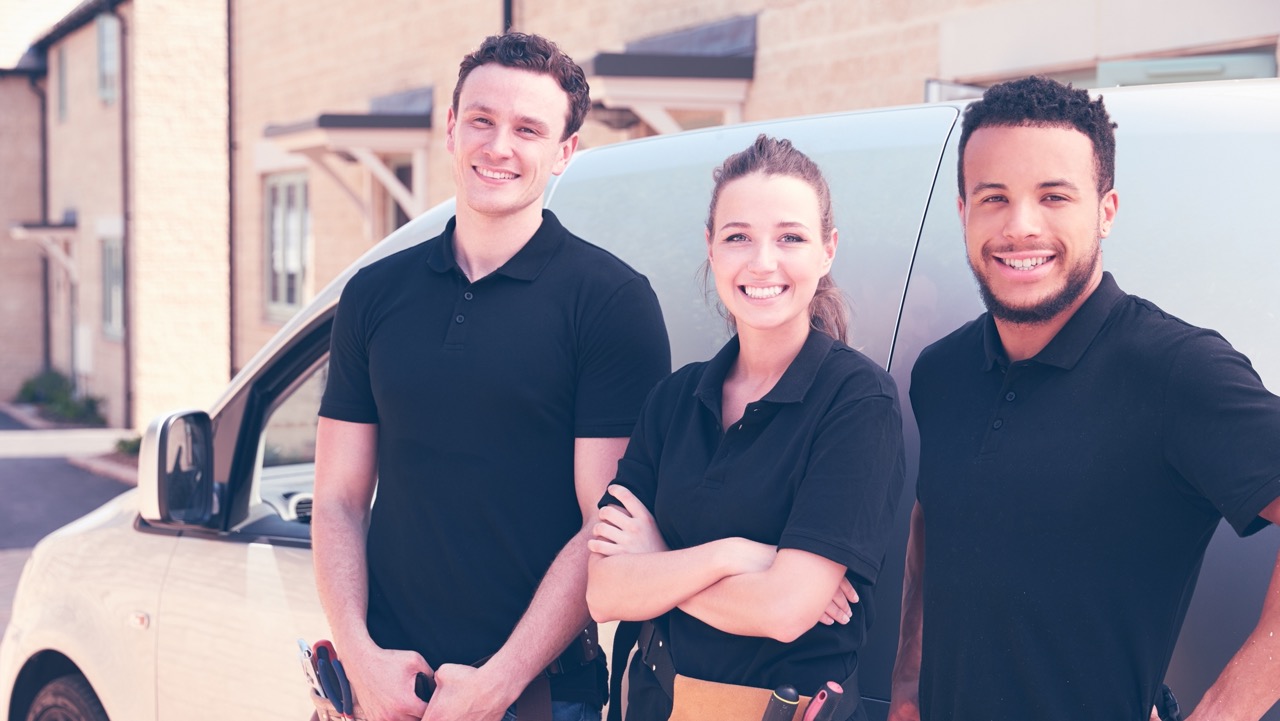 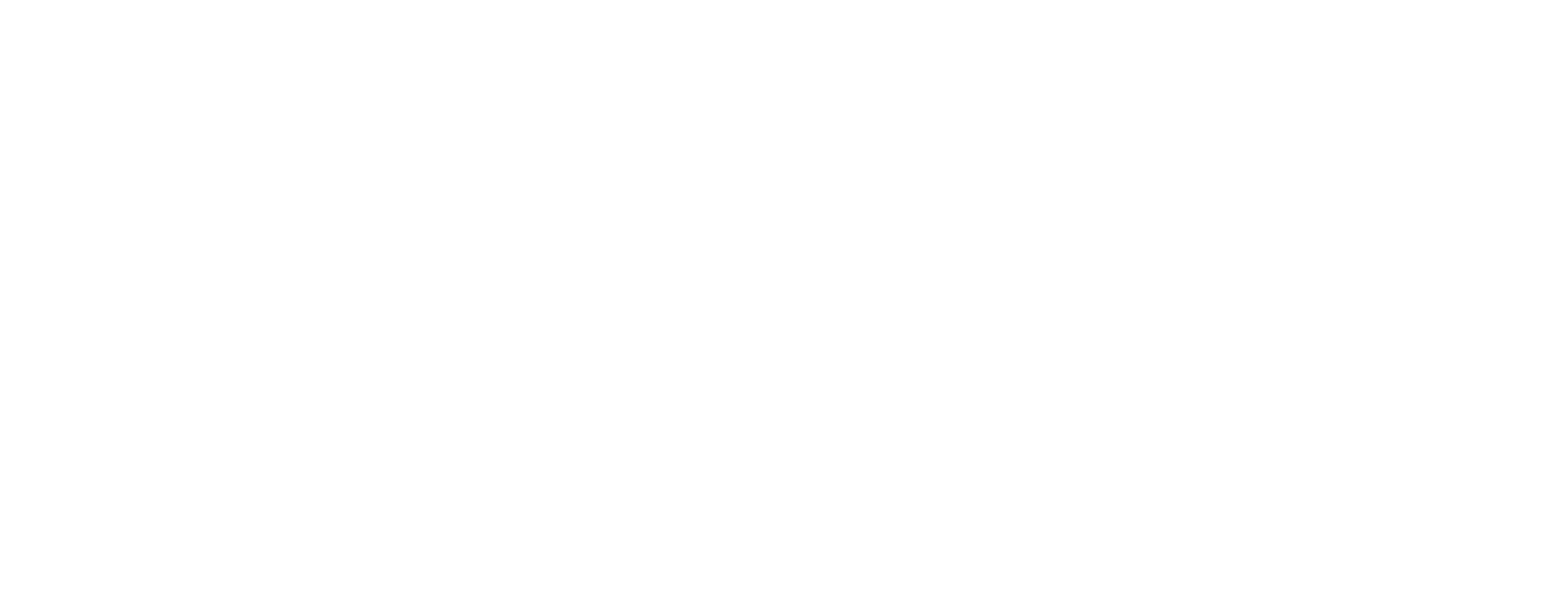 Presentation Title Goes Here
Presenter: First Last
Day, Month 00, 0000
00:00 pm – 00:00 pm ET (00:00 am PT)
SHAPING THE FUTURE OF CONNECTIVITY.
v
CONFIDENTIAL   |   © 2022 Society of Cable Telecommunications Engineers, Inc. a subsidiary of CableLabs.  |   scte.org
[Speaker Notes: Cover Opt 1 (delete other options that are not being used)
Delete any content areas you do not need.]
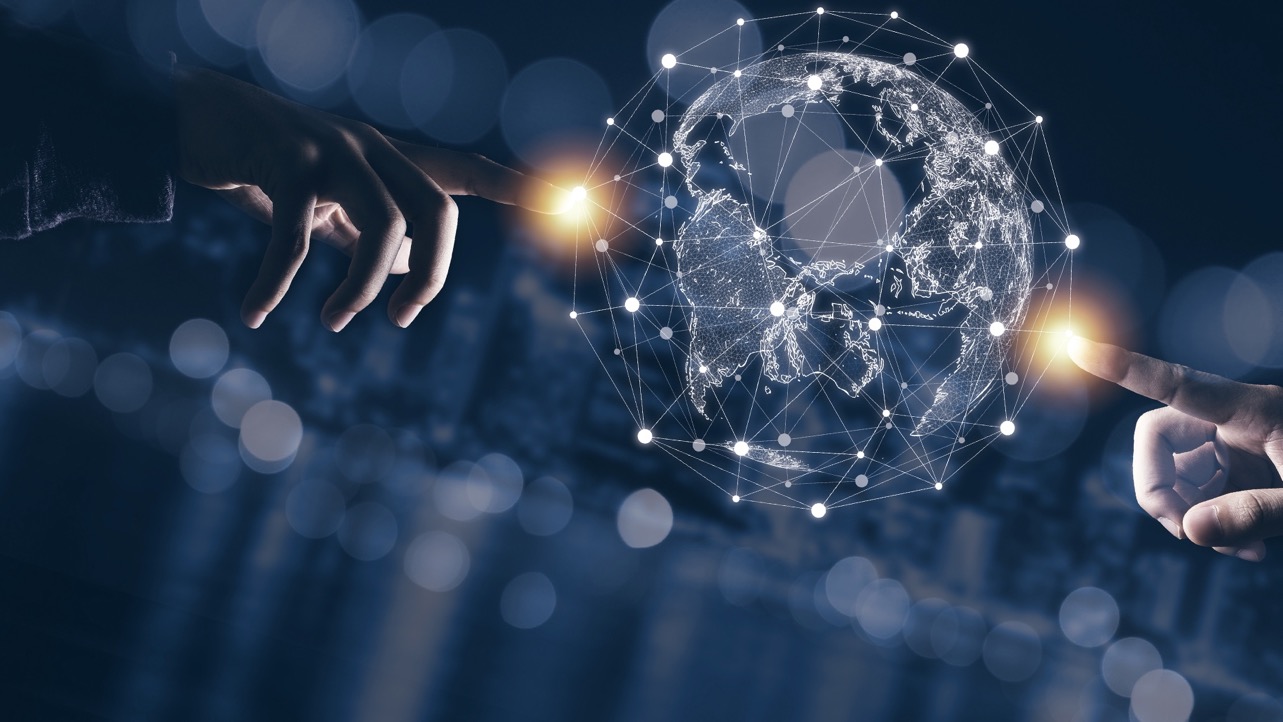 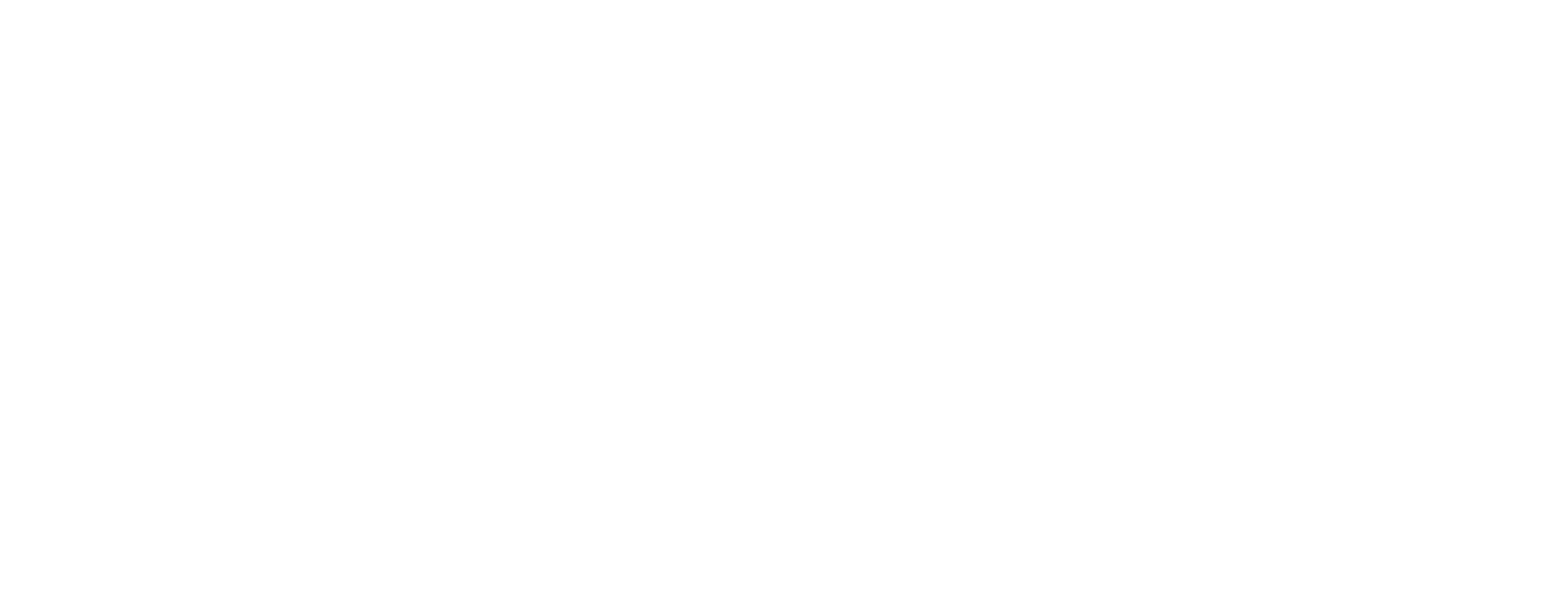 Presentation Title Goes Here
Presenter: First Last
Day, Month 00, 0000
00:00 pm – 00:00 pm ET (00:00 am PT)
SHAPING THE FUTURE OF CONNECTIVITY.
v
CONFIDENTIAL   |   © 2022 Society of Cable Telecommunications Engineers, Inc. a subsidiary of CableLabs.  |   scte.org
[Speaker Notes: Cover Opt 1 (delete other options that are not being used)
Delete any content areas you do not need.]
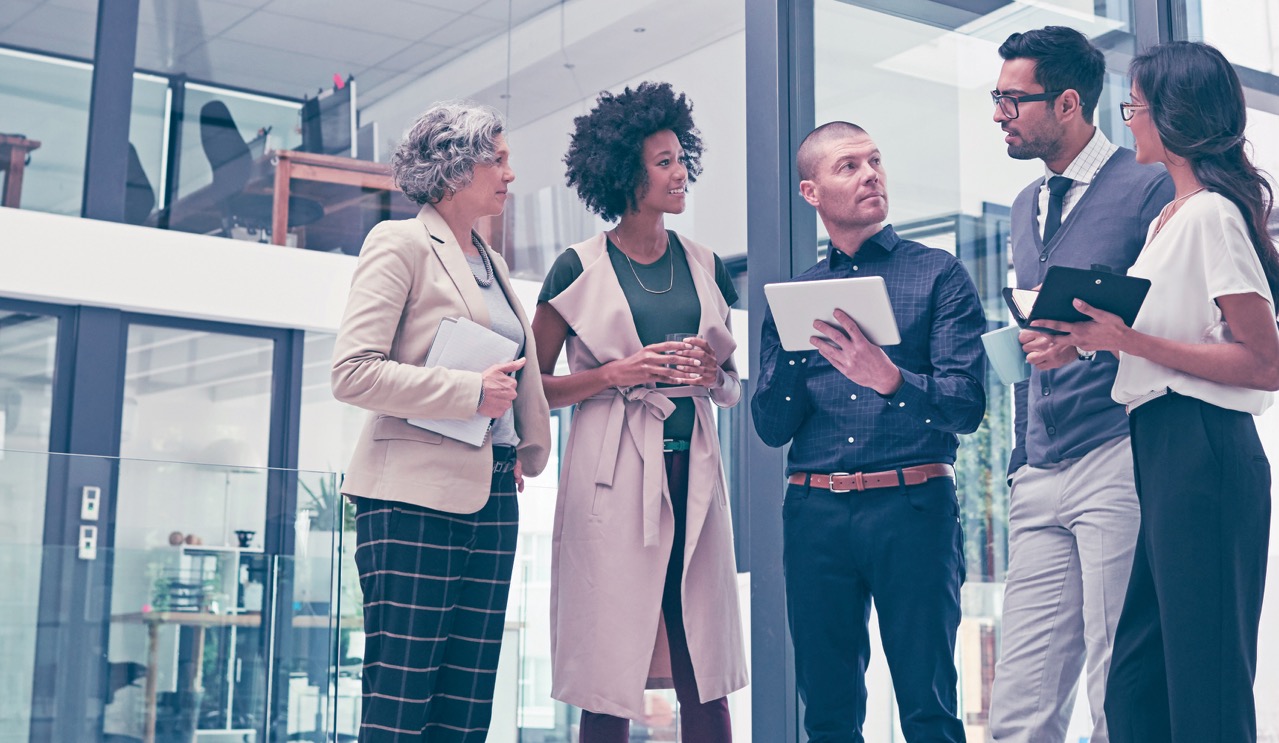 Presentation
Title Goes Here
SHAPING THE FUTURE OF CONNECTIVITY.
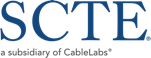 CONFIDENTIAL   |   © 2022 Society of Cable Telecommunications Engineers, Inc. a subsidiary of CableLabs.   |   scte.org
[Speaker Notes: Cover Opt 1 (delete other options that are not being used)
Delete any content areas you do not need.]
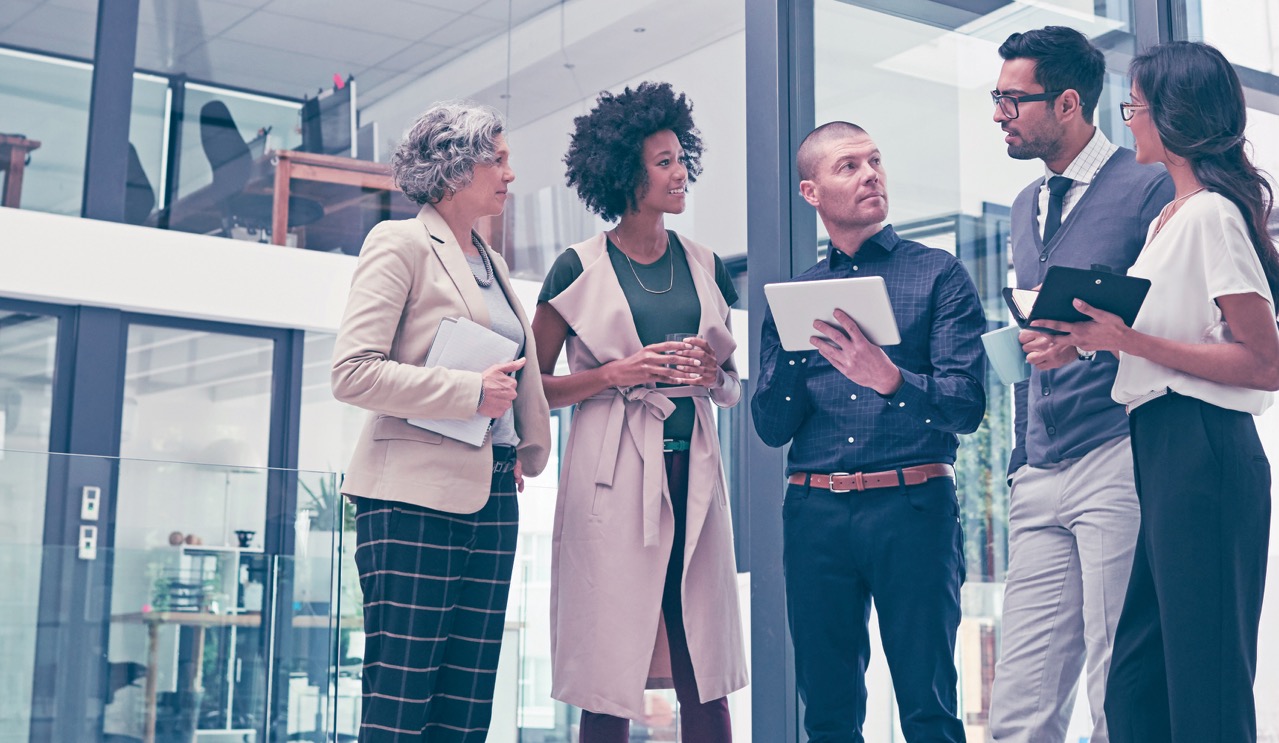 Presentation
Title Goes Here
Presenter: First Last
Day, Month 00, 0000
00:00 pm – 00:00 pm ET (00:00 am PT)
SHAPING THE FUTURE OF CONNECTIVITY.
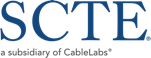 CONFIDENTIAL   |   © 2022 Society of Cable Telecommunications Engineers, Inc. a subsidiary of CableLabs.   |   scte.org
[Speaker Notes: Cover Opt 1 (delete other options that are not being used)
Delete any content areas you do not need.]
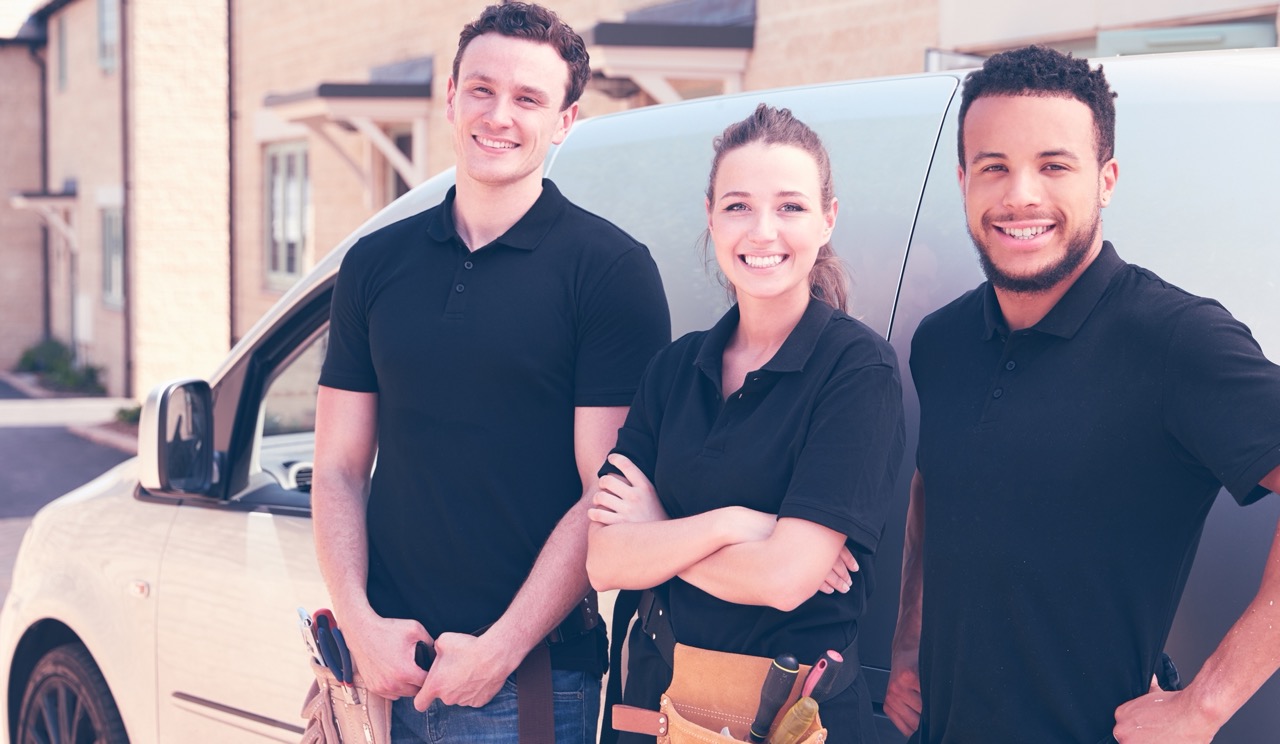 Presentation
Title Goes Here
Presenter: First Last
Day, Month 00, 0000
00:00 pm – 00:00 pm ET (00:00 am PT)
SHAPING THE FUTURE OF CONNECTIVITY.
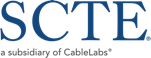 CONFIDENTIAL   |   © 2022 Society of Cable Telecommunications Engineers, Inc. a subsidiary of CableLabs.   |   scte.org
[Speaker Notes: Cover Opt 1 (delete other options that are not being used)
Delete any content areas you do not need.]
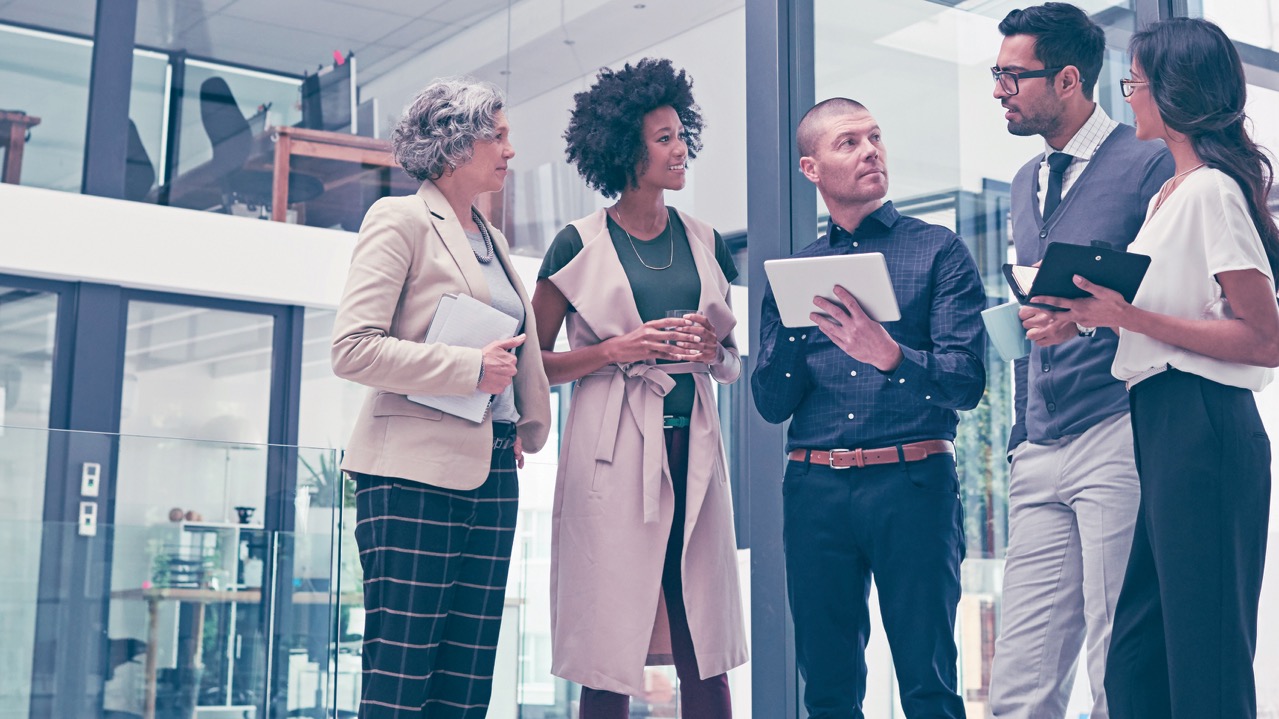 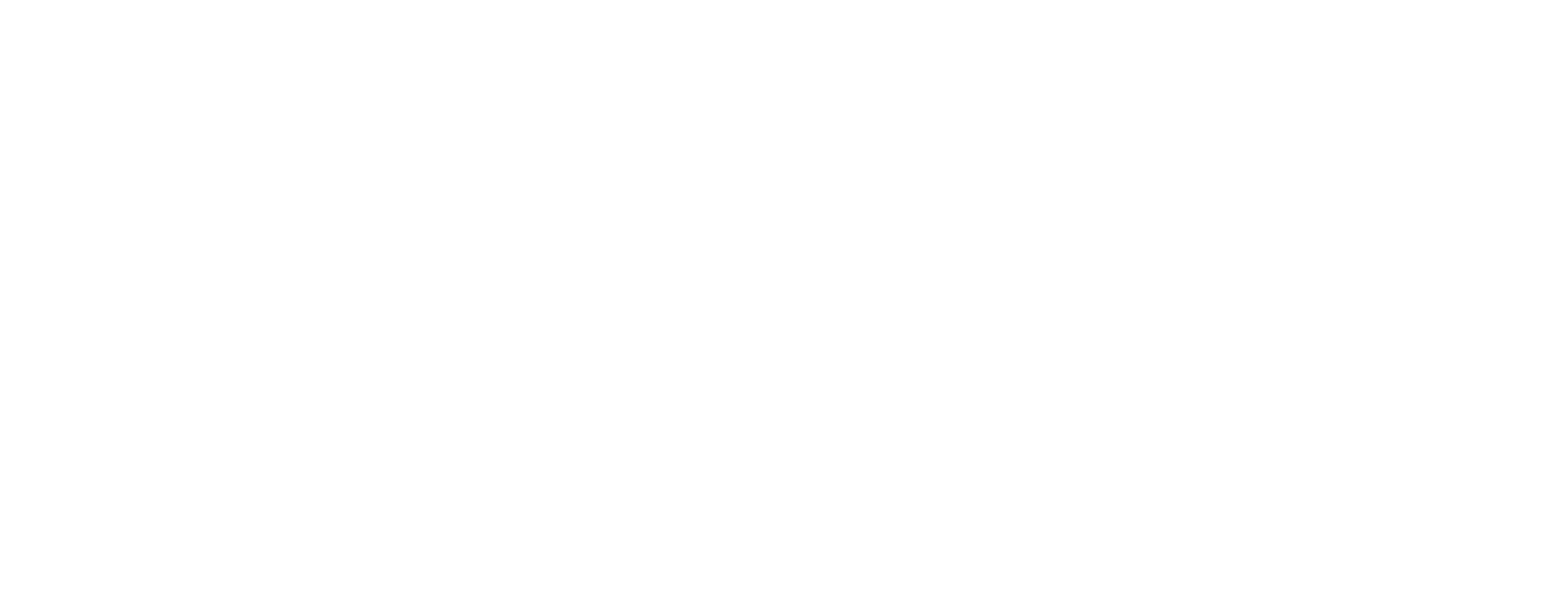 Thank You!
SHAPING THE FUTURE OF CONNECTIVITY.
v
CONFIDENTIAL   |   © 2022 Society of Cable Telecommunications Engineers, Inc. a subsidiary of CableLabs.  |   scte.org
[Speaker Notes: Cover Opt 1 (delete other options that are not being used)
Delete any content areas you do not need.]
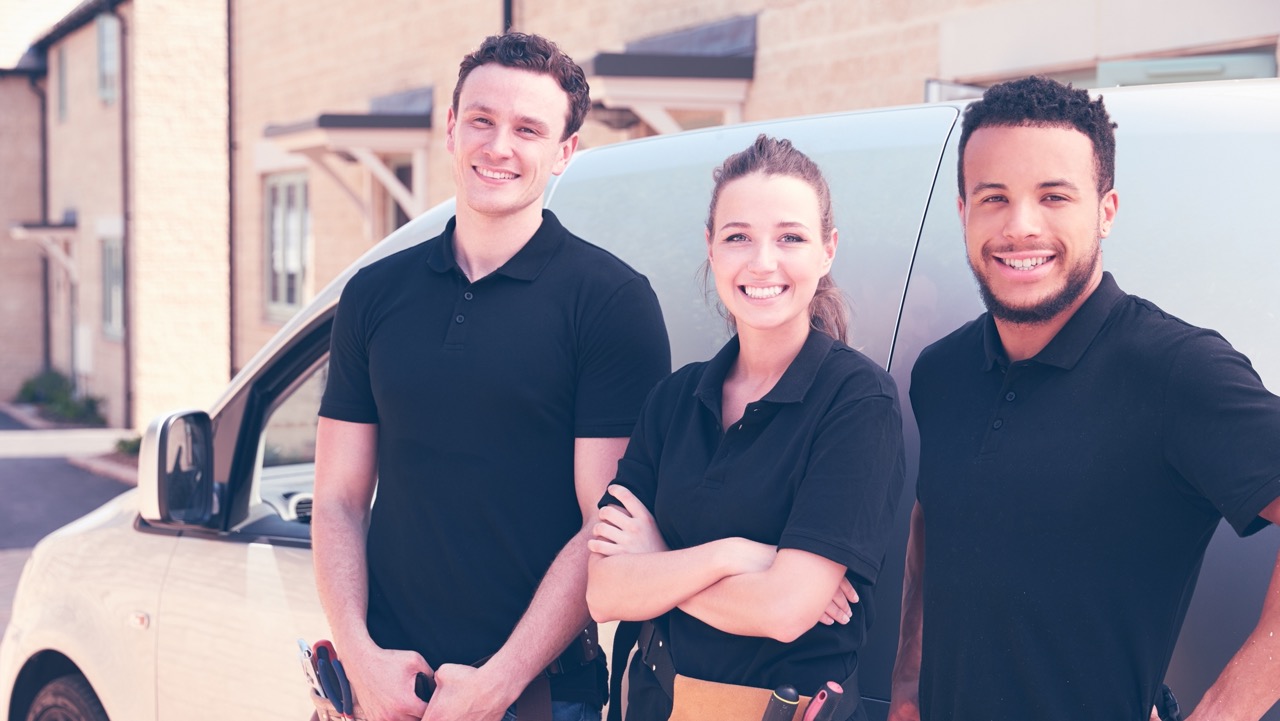 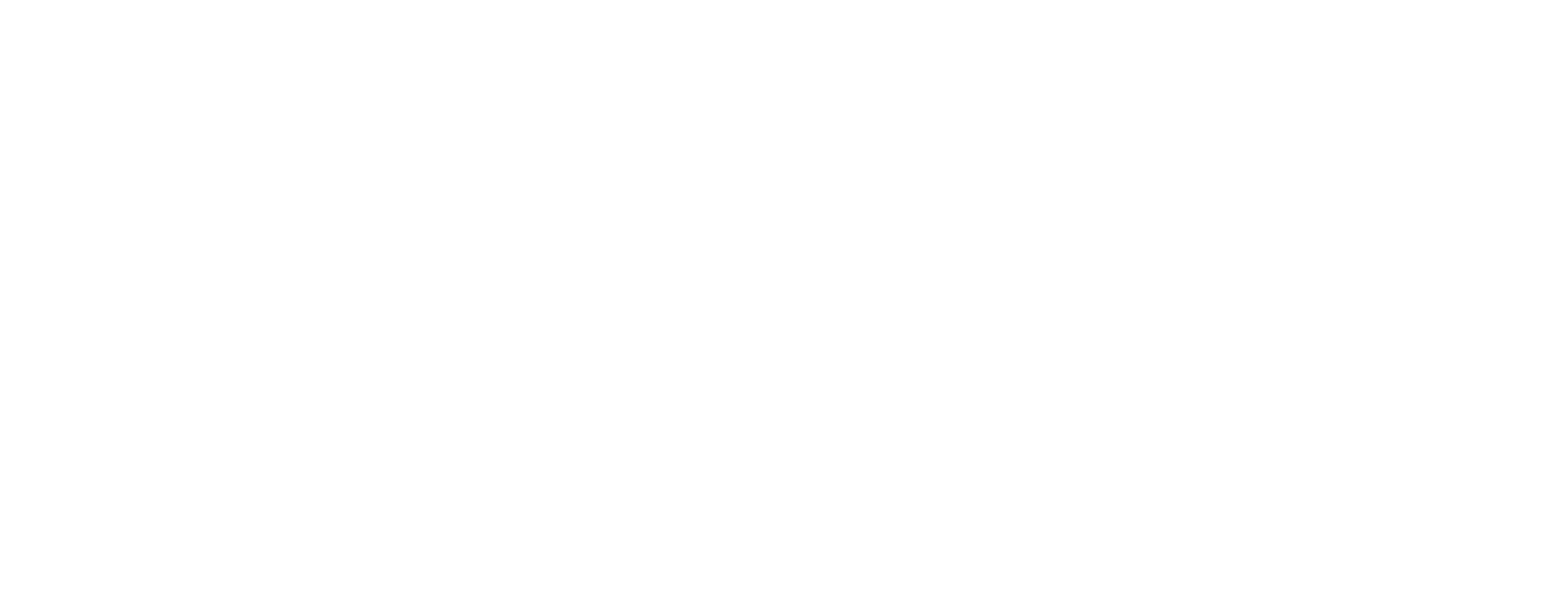 Thank You!
SHAPING THE FUTURE OF CONNECTIVITY.
v
CONFIDENTIAL   |   © 2022 Society of Cable Telecommunications Engineers, Inc. a subsidiary of CableLabs.  |   scte.org
[Speaker Notes: Cover Opt 1 (delete other options that are not being used)
Delete any content areas you do not need.]
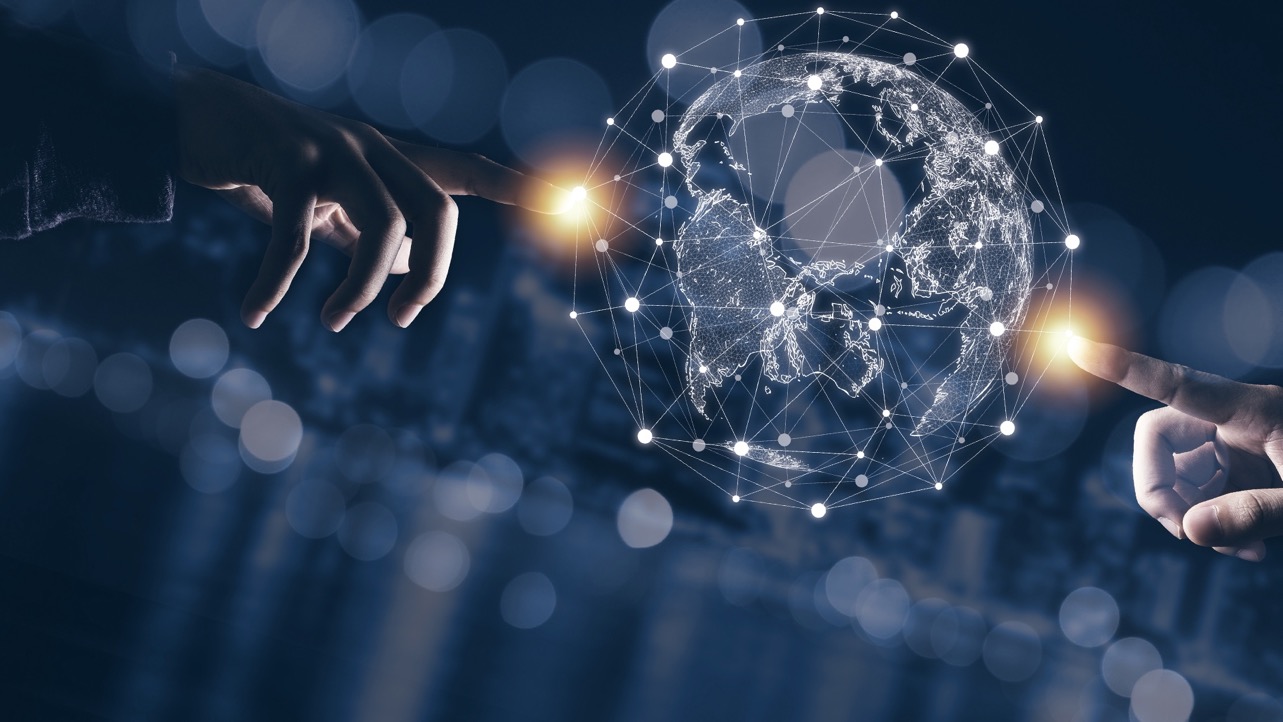 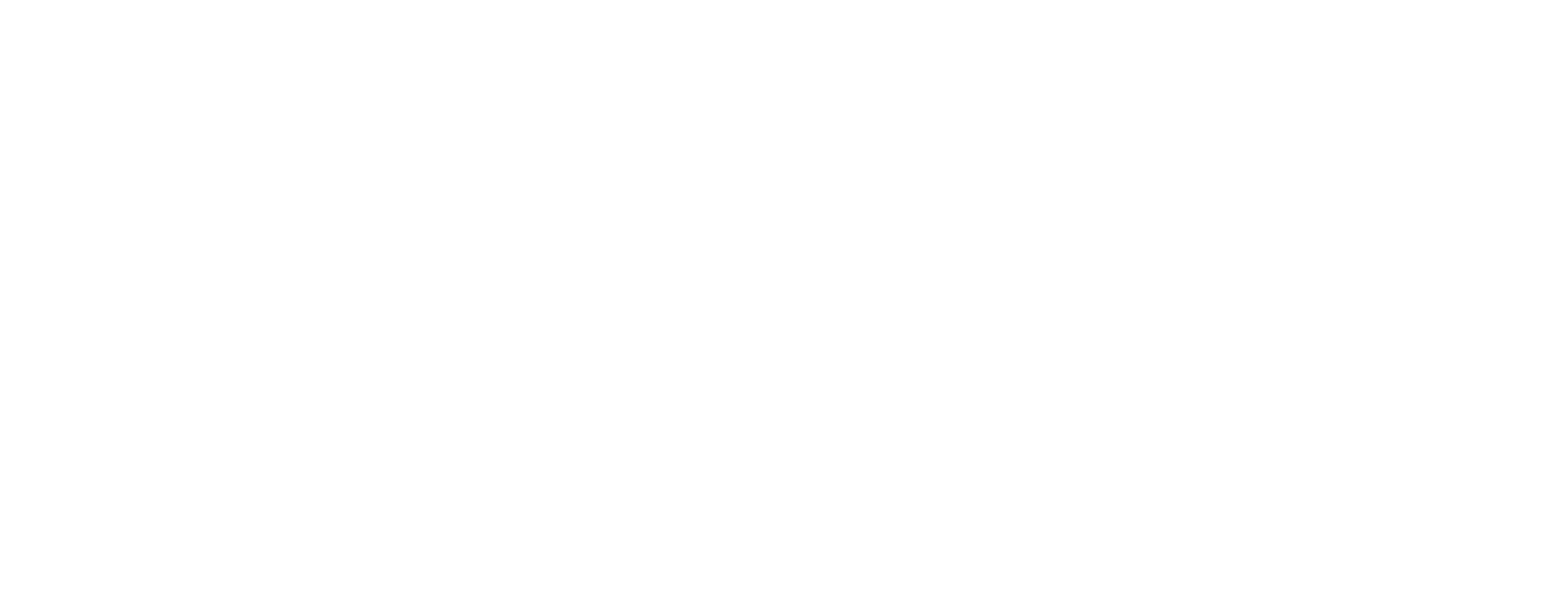 Thank You!
SHAPING THE FUTURE OF CONNECTIVITY.
v
CONFIDENTIAL   |   © 2022 Society of Cable Telecommunications Engineers, Inc. a subsidiary of CableLabs.  |   scte.org
[Speaker Notes: Cover Opt 1 (delete other options that are not being used)
Delete any content areas you do not need.]
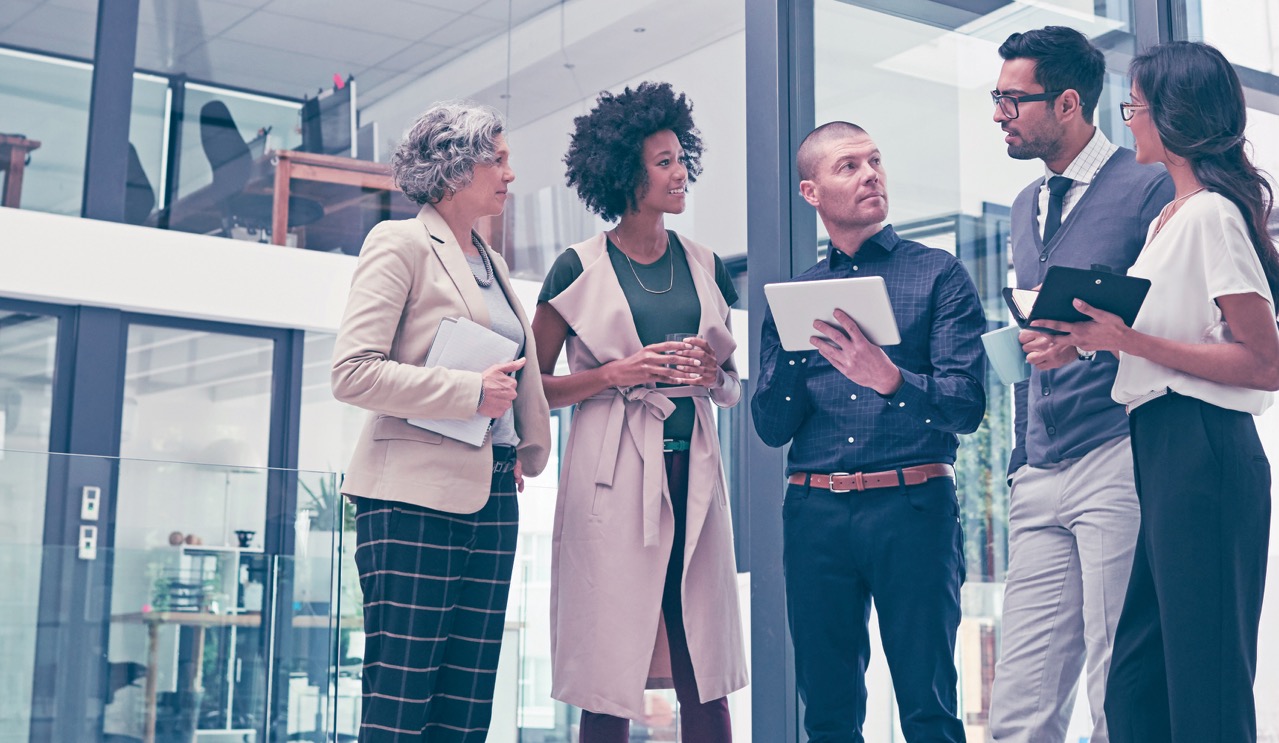 Thank You.
SHAPING THE FUTURE OF CONNECTIVITY.
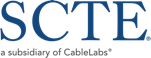 CONFIDENTIAL   |   © 2022 Society of Cable Telecommunications Engineers, Inc. a subsidiary of CableLabs.   |   scte.org
[Speaker Notes: Cover Opt 1 (delete other options that are not being used)
Delete any content areas you do not need.]
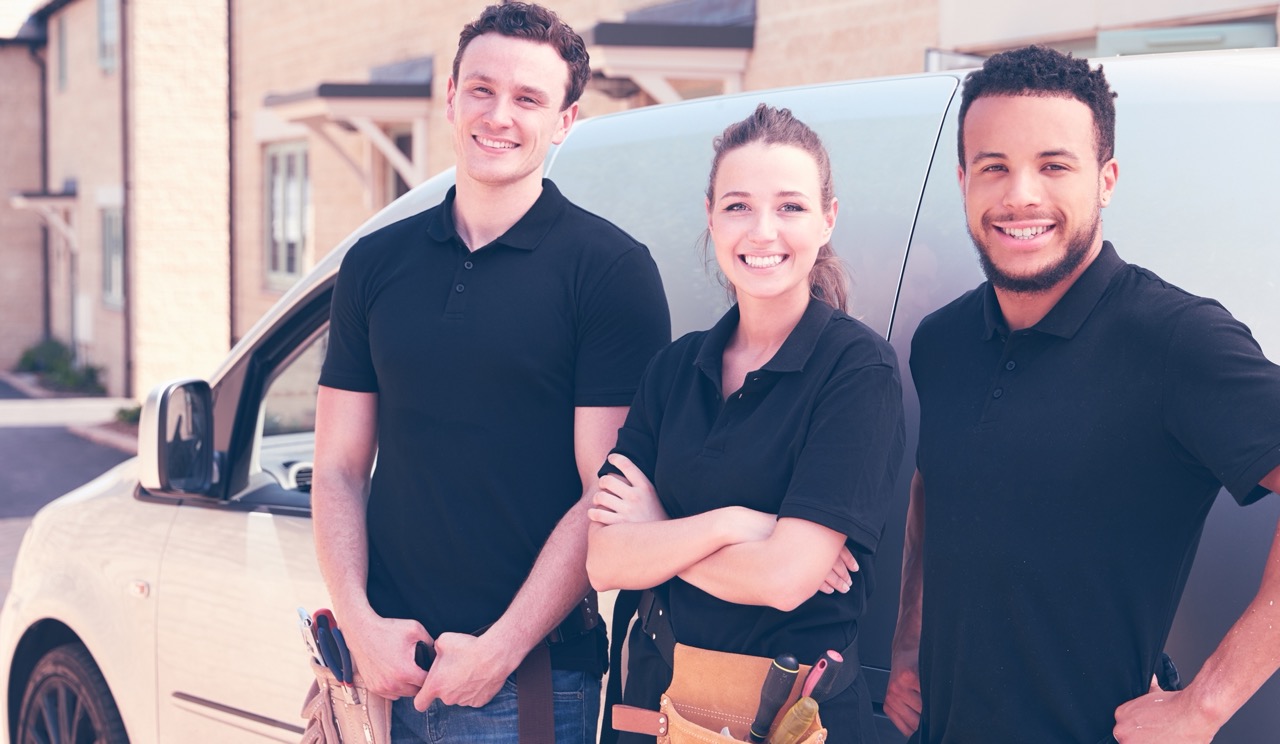 Thank You.
SHAPING THE FUTURE OF CONNECTIVITY.
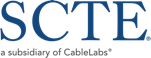 CONFIDENTIAL   |   © 2022 Society of Cable Telecommunications Engineers, Inc. a subsidiary of CableLabs.   |   scte.org
[Speaker Notes: Cover Opt 1 (delete other options that are not being used)
Delete any content areas you do not need.]